Practicum Aangeboren Hartafwijkingen
Dr. Jan von der Thüsen,  17/01/2017
Sequentiële segmentale analyse
Sequentiële segmentale analyse
Sequentiële segmentale analyse
Sequentiële segmentale analyse
Sequentiële segmentale analyse
Sequentiële segmentale analyse
Concordant
Sequentiële segmentale analyse
Concordant			         Discordant
Sequentiële segmentale analyse
Sequentiële segmentale analyse
Sequentiële segmentale analyse
Sequentiële segmentale analyse
TGA
Sequentiële segmentale analyse
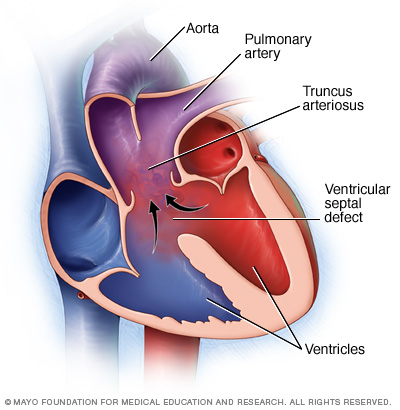 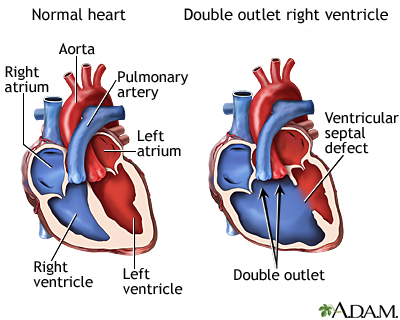 TESTING CLIPBOARD ACCESS
TESTING CLIPBOARD ACCESS
TESTING CLIPBOARD ACCESS
TESTING CLIPBOARD ACCESS
TESTING CLIPBOARD ACCESS
Sequentiële segmentale analyse
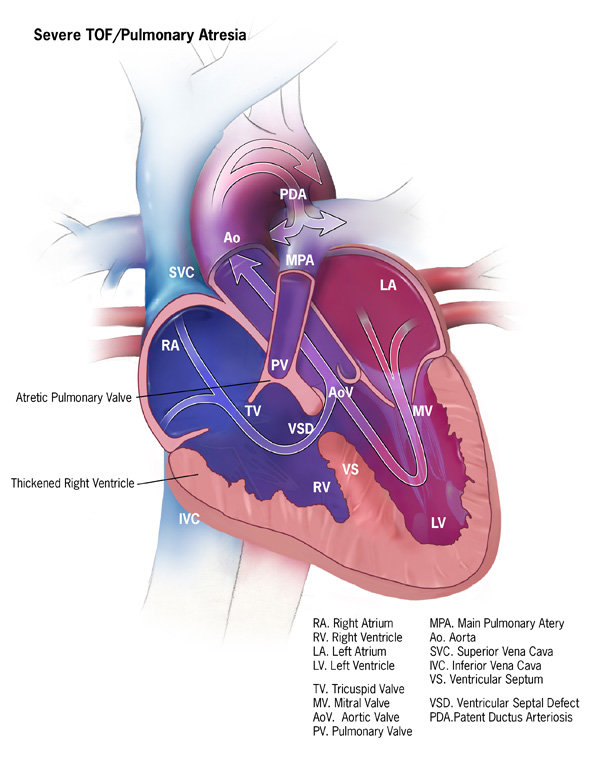 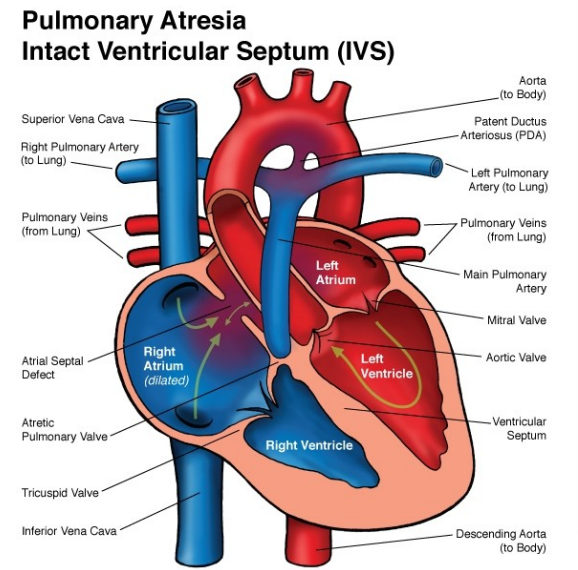 TESTING CLIPBOARD ACCESS
TESTING CLIPBOARD ACCESS
TESTING CLIPBOARD ACCESS
TESTING CLIPBOARD ACCESS
TESTING CLIPBOARD ACCESS
Sequentiële segmentale analyse
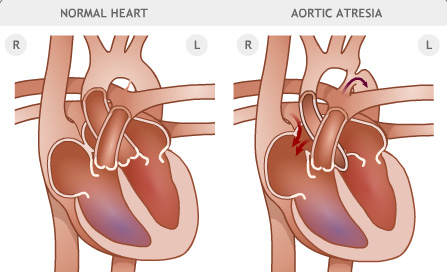 TESTING CLIPBOARD ACCESS
TESTING CLIPBOARD ACCESS
TESTING CLIPBOARD ACCESS
TESTING CLIPBOARD ACCESS
TESTING CLIPBOARD ACCESS
Sequentiële segmentale analyse
Sequentiële segmentale analyse
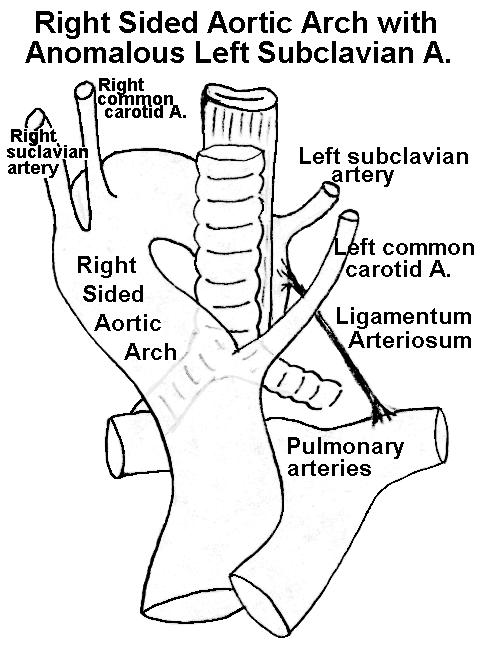 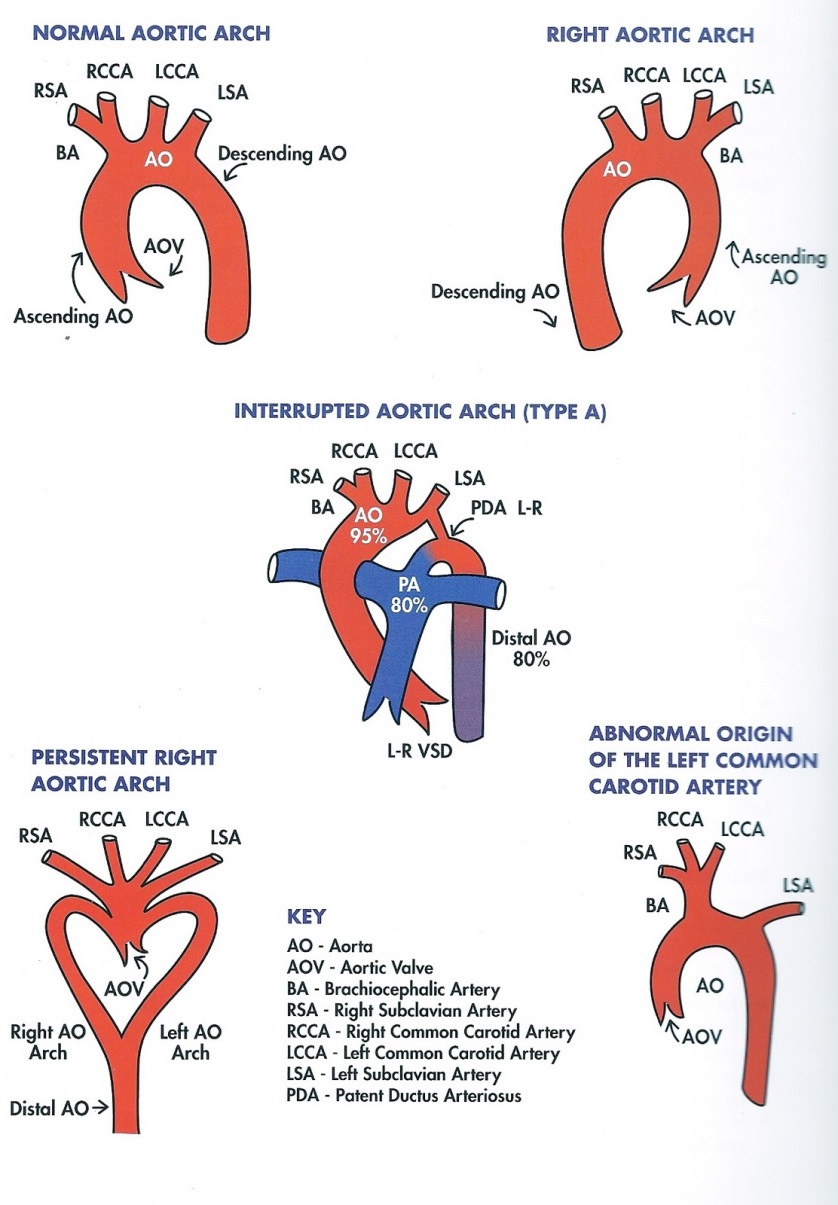 TESTING CLIPBOARD ACCESS
TESTING CLIPBOARD ACCESS
TESTING CLIPBOARD ACCESS
TESTING CLIPBOARD ACCESS
TESTING CLIPBOARD ACCESS
Sequentiële segmentale analyse
Tevens:
Septum defecten
Afwijkingen distale aorta en aftakkingen
Afwijkingen ductus Botalli
Veneuze anomalieen
Coronaire anomalieen
Longafwijkingen 
Operaties !
Blalock-Taussig shunt
Palliatieve procedure voor cyanotische hartziekte / (functionele) monoventriculaire hartziekte
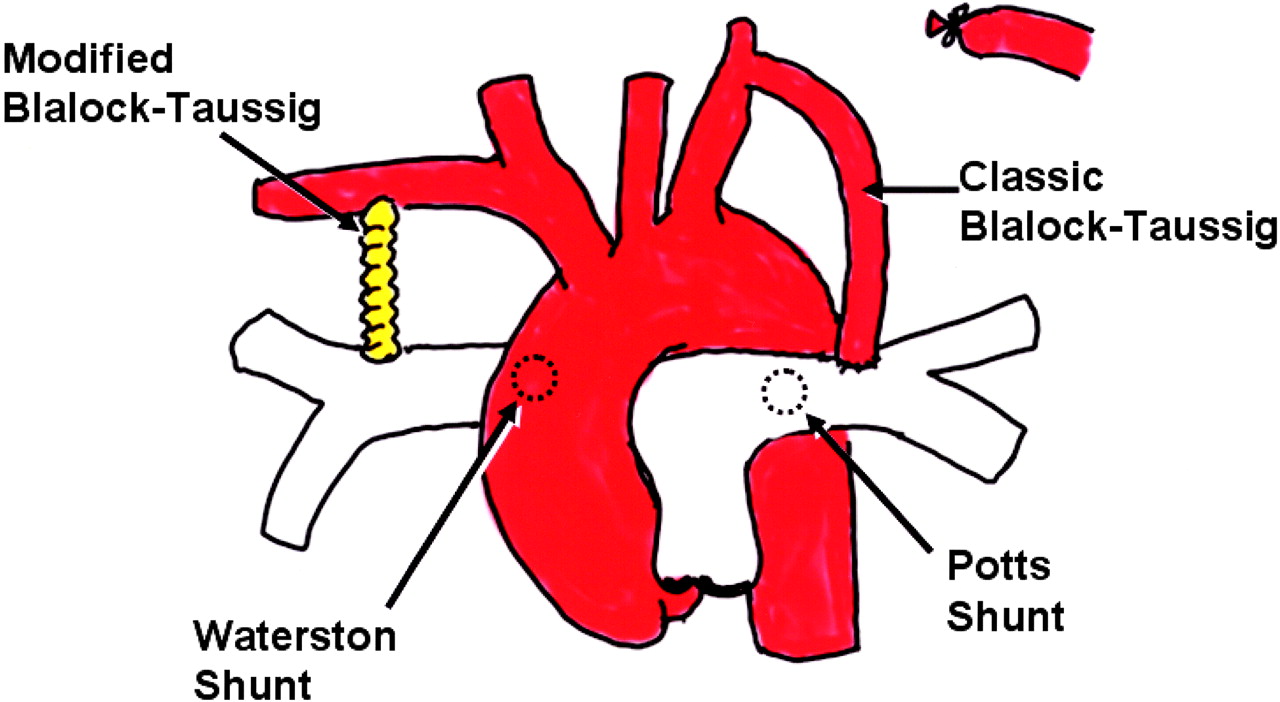 Blalock-Taussig shunt
Palliatieve procedure voor cyanotische hartziekte / (functionele) monoventriculaire hartziekte
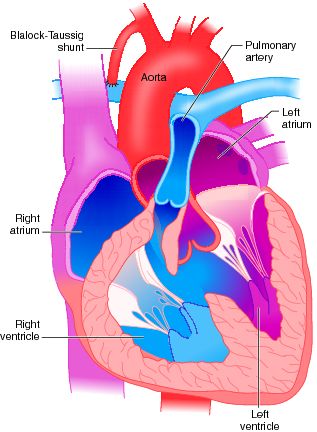 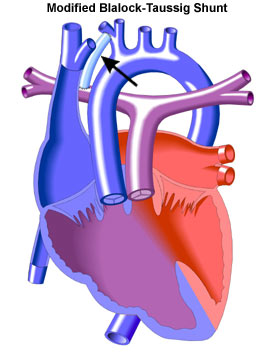 DORV			   tetralogie van Fallot
Blalock-Taussig shunt
Palliatieve procedure voor cyanotische hartziekte / (functionele) monoventriculaire hartziekte
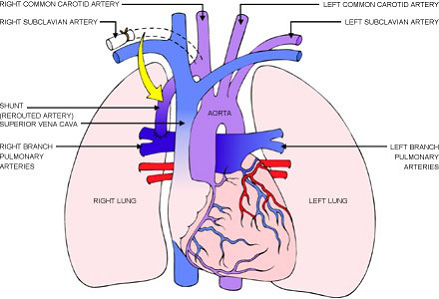 TGA
Fontan procedure
Procedure voor (functioneel) monoventriculaire hartziekte
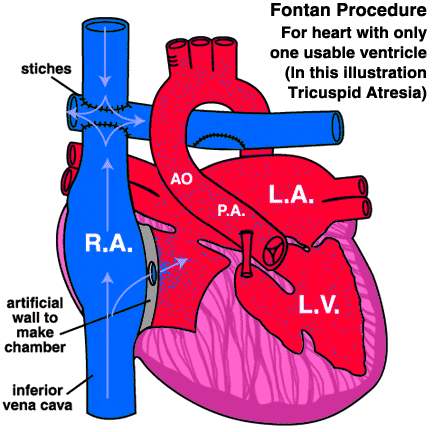 Tricuspidalis atresie
Fontan procedure
Procedure voor (functioneel) monoventriculaire hartziekte
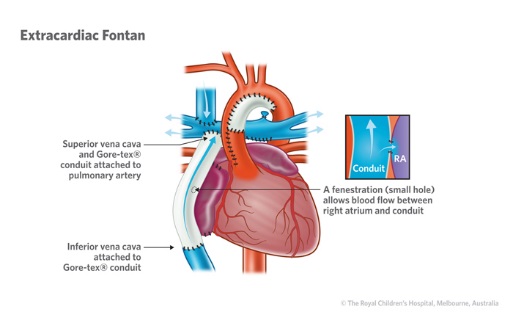 Fontan procedure
Procedure voor (functioneel) monoventriculaire hartziekte
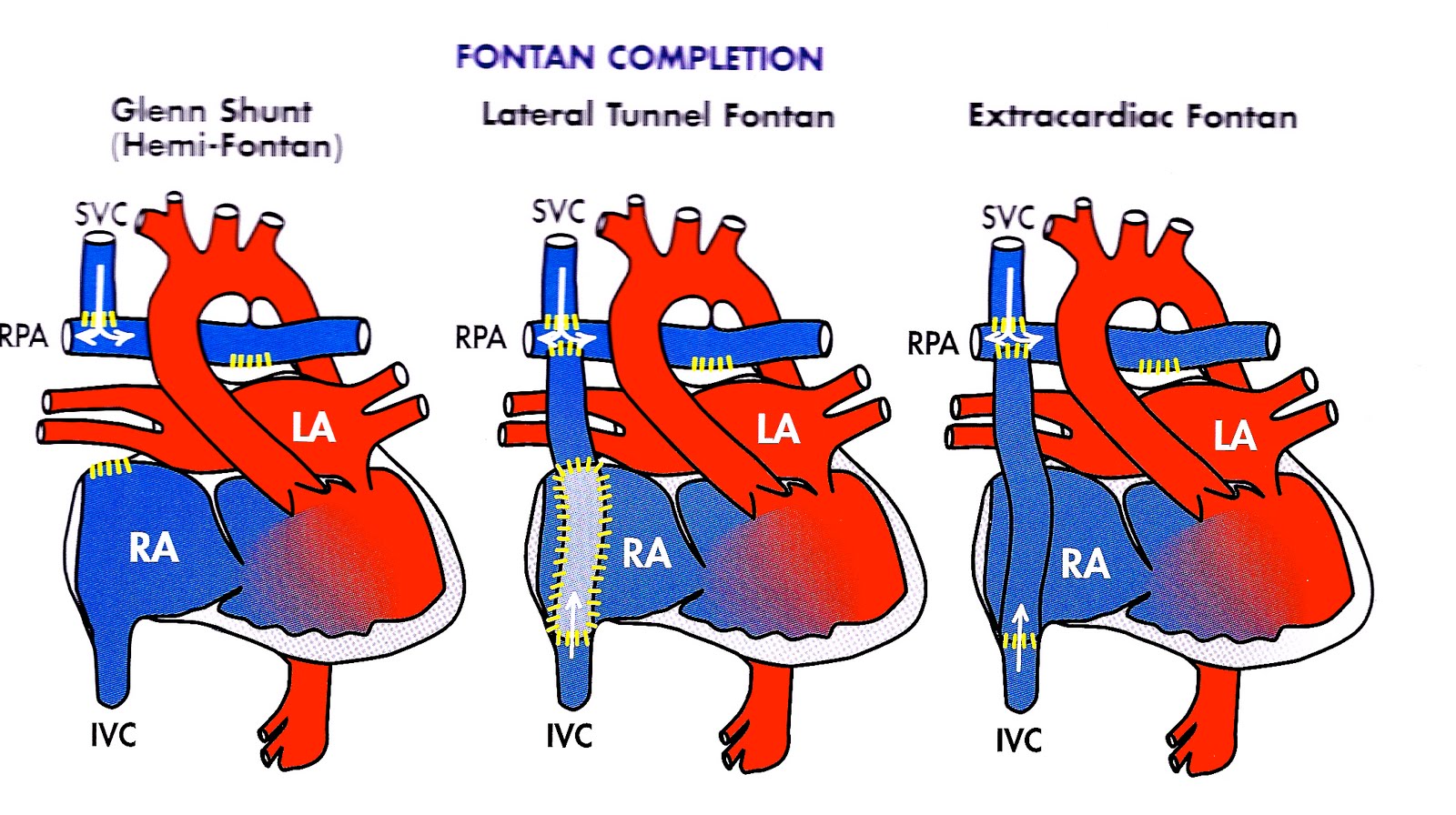 Rashkind procedure
‘Balloon atrial septostomy’
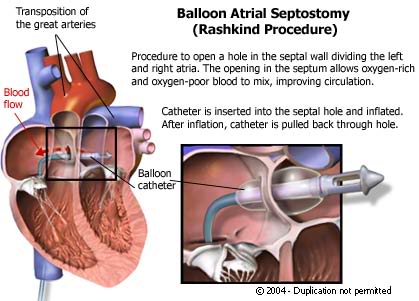 Arterial switch
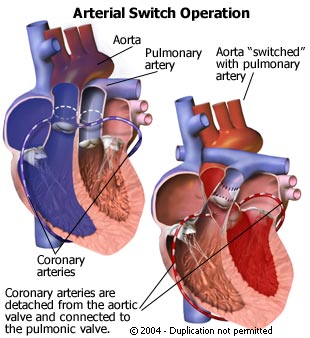 TGA